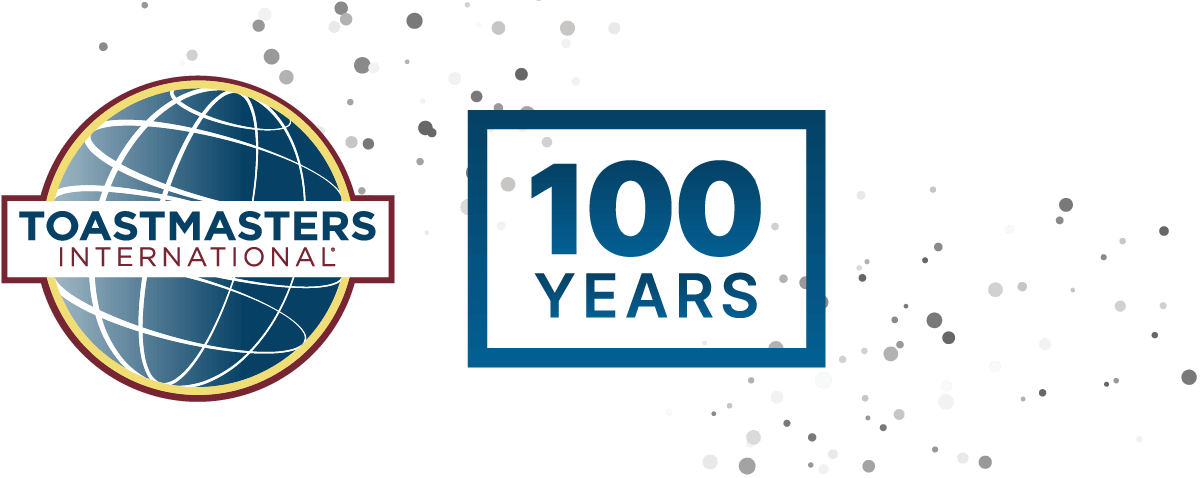 注意事项
俱乐部会长与秘书请注意：
请为 2025 年度商业会议 指定/分配 贵俱乐部的代理人
为什么建议指定给地区总监（District Director）？
代表地区的最佳利益
确保俱乐部的声音被听见
投票支持地区的战略计划
您将无法参加本次商业会议
您对候选人不够了解
DD’s Photo
DD’s Name
DD’s District No
DD’s Member No
CARE-GROW-WIN
We CARE for our members, help them GROW so they WIN